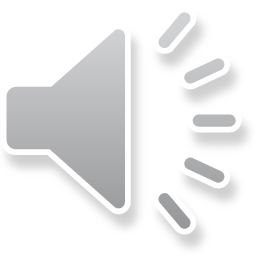 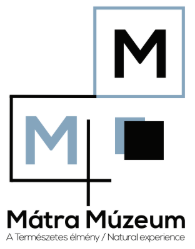 Élményből tudást Természetesena Mátra Múzeumban
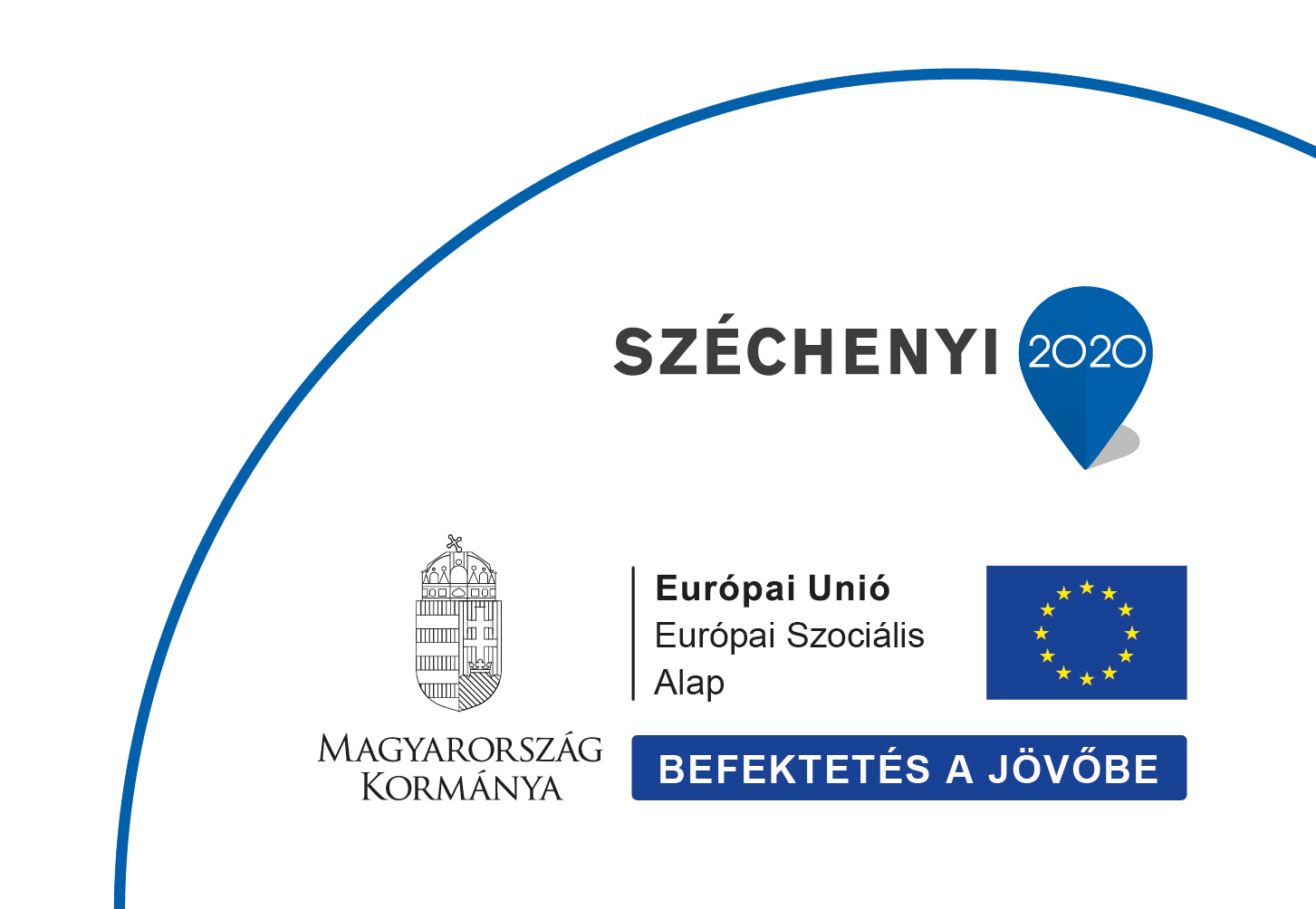 EFOP-3.3.6-17-2017-00001Élményből tudást – Természetesen a Mátra Múzeumban
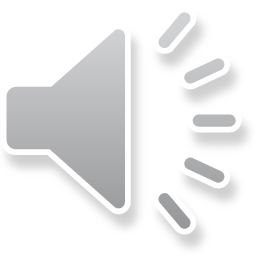 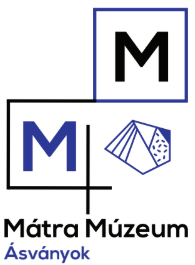 Ismerd meg környezeted!
Merről fúj a szél?
Tó vagy tenger?
Milyen kemény a kő?
Olvadt kőzetek
Esik?
Ameddig a szem ellát…
Hogy csinálja?
Miért éppen a Föld?
Védjük együtt!
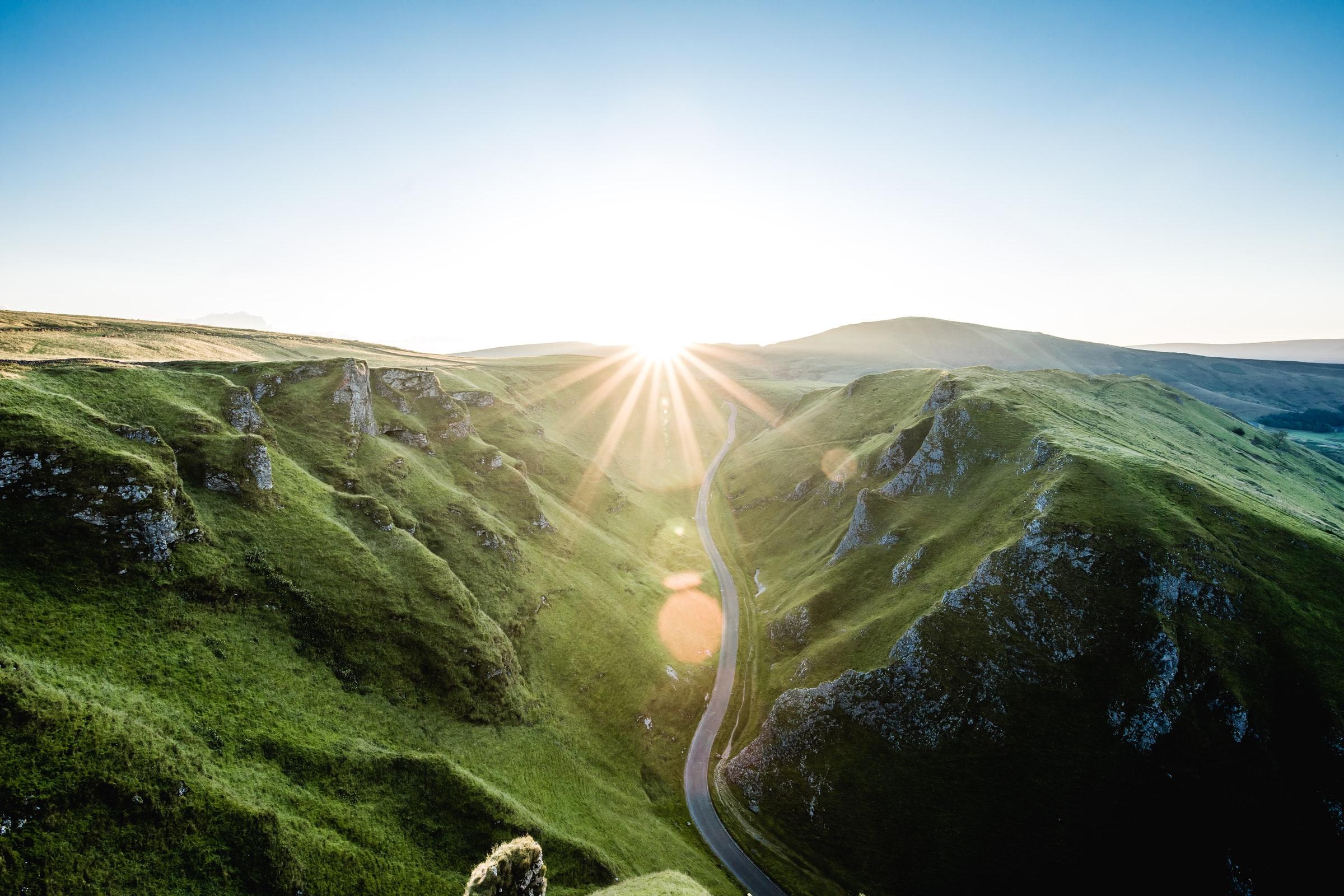 Korosztály: 5-7. osztály
Kapcsolódás a NAT-hoz: Ember és természet > Anyag, energia, információ > anyag
Kép forrása:https://unsplash.com/photos/x1w_Q78xNEY
1.
EFOP-3.3.6-17-2017-00001 Élményből tudást – Természetesen a Mátra Múzeumban
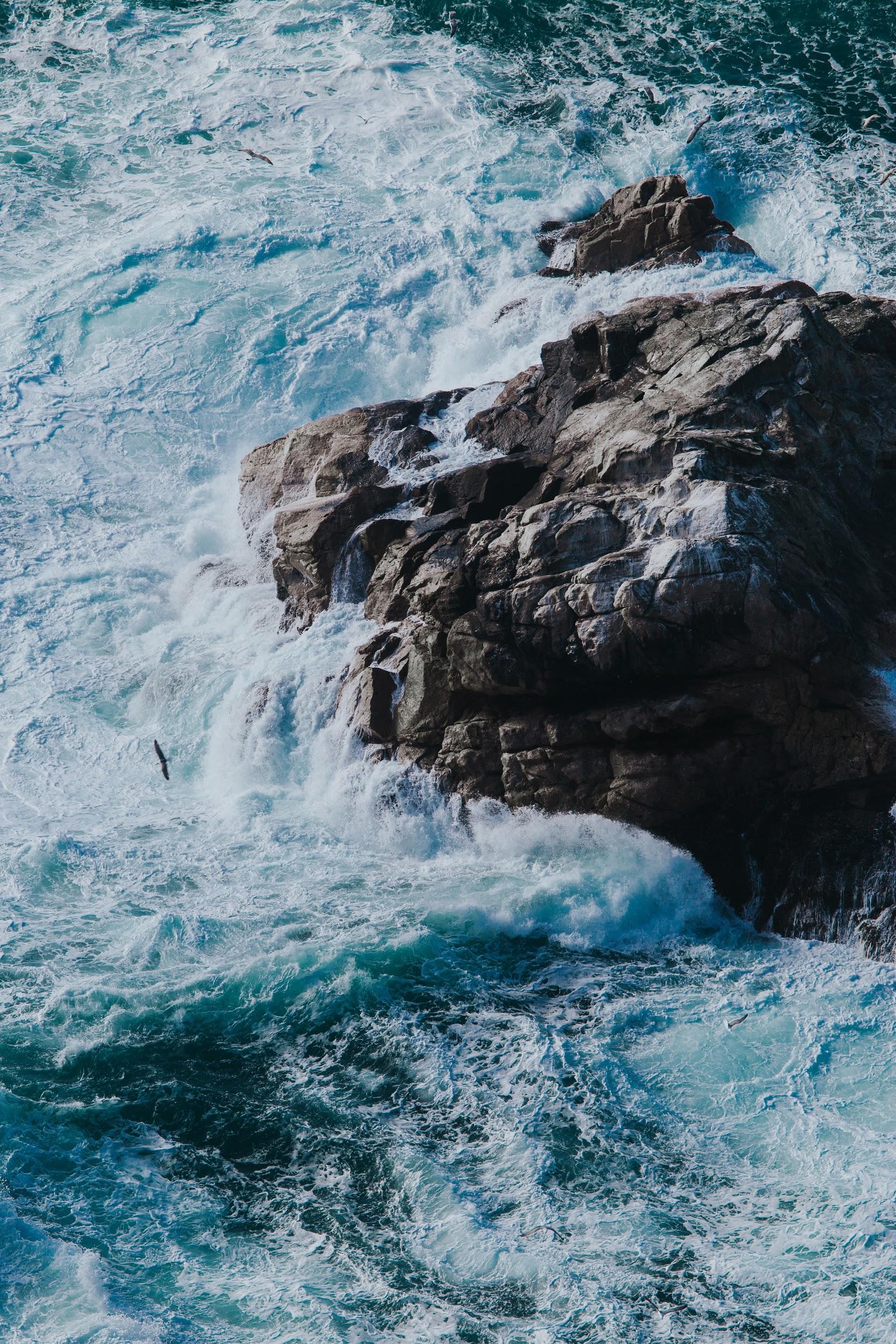 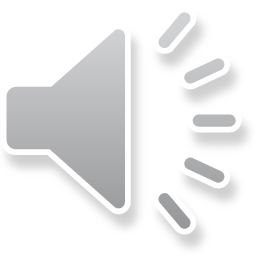 Milyen kemény a kő?
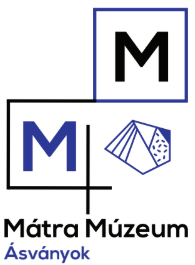 Keress olyan szólásokat és közmondásokat, amikben szerepel a kő szavunk!
Kőkemény, azaz nagyon kemény, olyan, mint a kő. Onnan eredhetnek ezek a kifejezések, hogy a kövekkel kapcsolatban megtapasztaljuk ellenállóképességüket és az időtállóságukat, hogy hosszú ideig épségben fennmaradnak. Azonban még a kövek sem elnyűhetetlenek.
Kép forrása:https://unsplash.com/photos/g28AEKvS3wg
2.
EFOP-3.3.6-17-2017-00001 Élményből tudást – Természetesen a Mátra Múzeumban
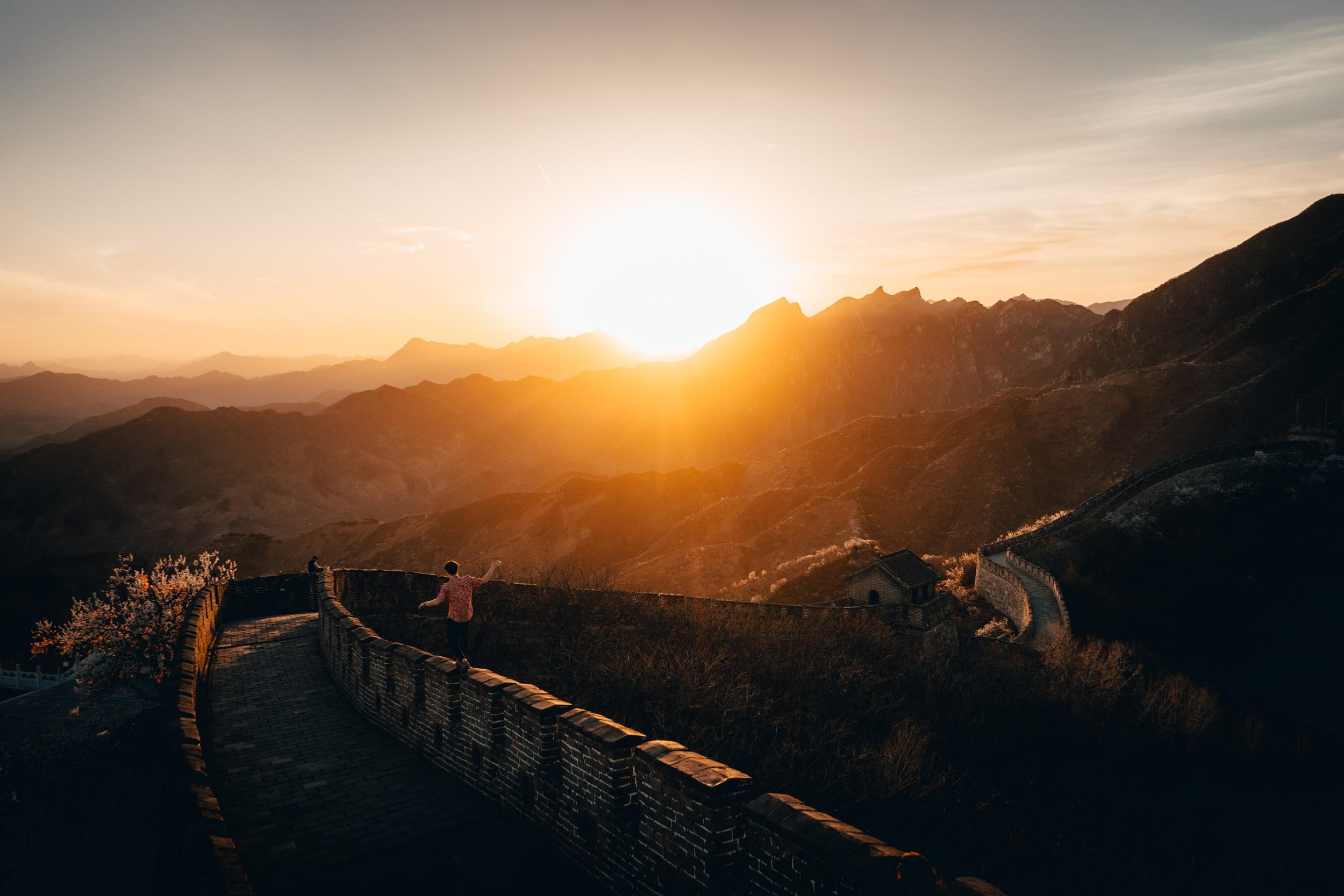 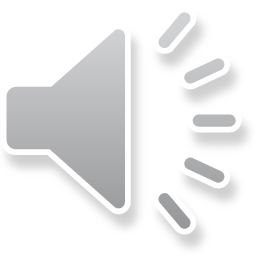 Kövek a környezetünkben
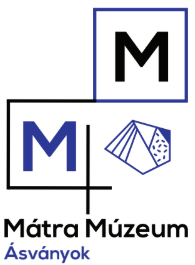 Gyűjts példákat arra, hogy a természetben és az épített környezetben, milyen formában lehet kövekkel találkozni!
Akár a természetben, akár az épített környezetben az időjárás elemei folyamatosan próbára teszik a kövek ellenállóképességét.A hőmérsékletváltozás, a csapadék, a jég, a szél és más elemek által végzett munkák pusztító hatással bírnak.
Kép forrása:https://unsplash.com/photos/nnMCLx_eor4
3.
EFOP-3.3.6-17-2017-00001 Élményből tudást – Természetesen a Mátra Múzeumban
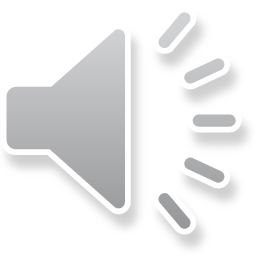 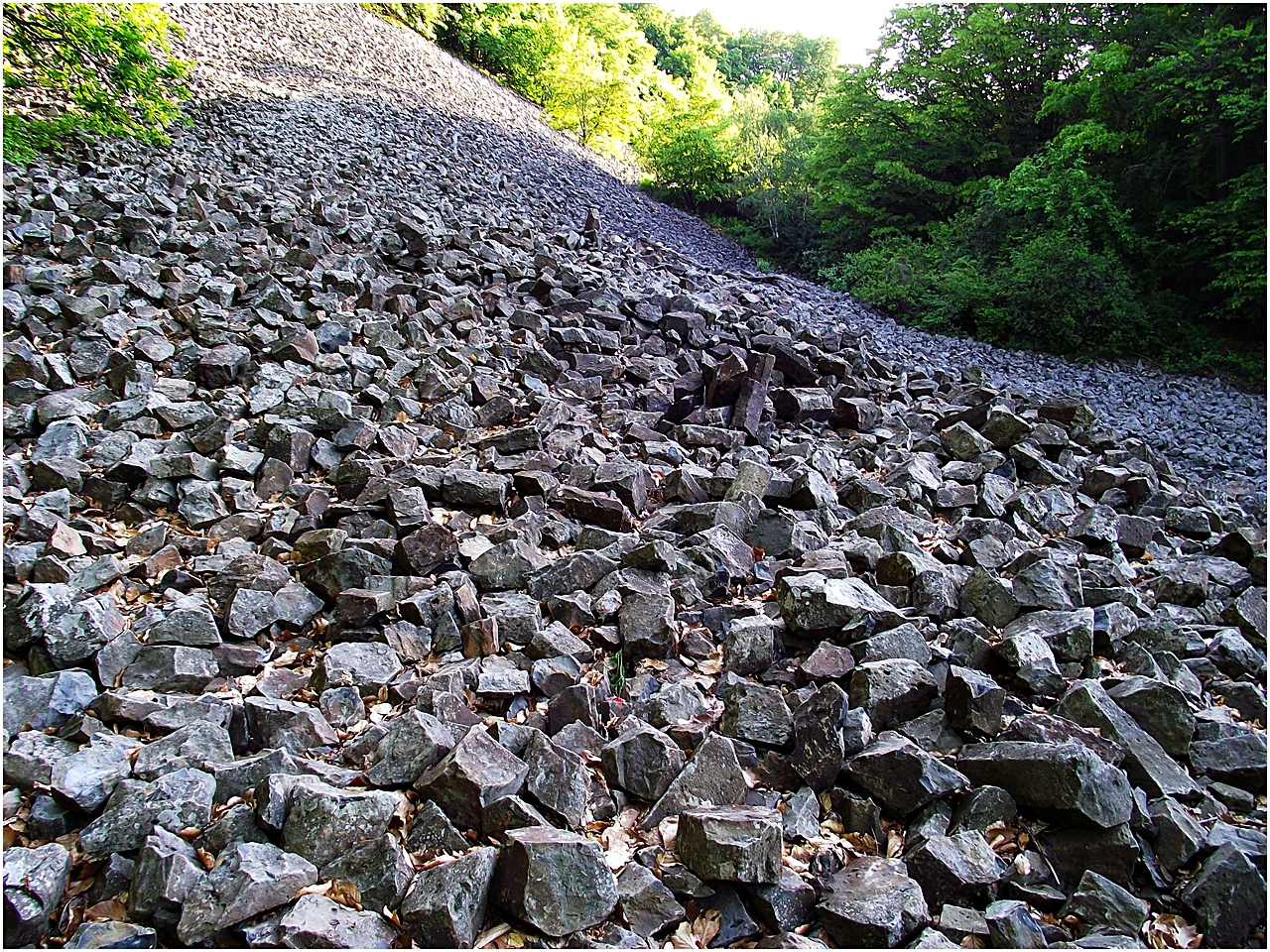 Aprózódás
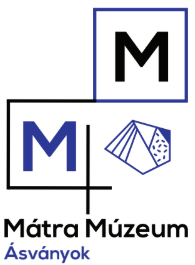 Az aprózódás fizikai folyamat, amely a kőzettömbök méretében okoz változást (kisebb darabokra esnek szét). Létrejöhet többek között hőingadozás következtében, fagyhatás során, sókristály növekedése miatt.
Kép forrása:http://indafoto.hu/ildiko8/image/18960041-4c24a33b
4.
EFOP-3.3.6-17-2017-00001 Élményből tudást – Természetesen a Mátra Múzeumban
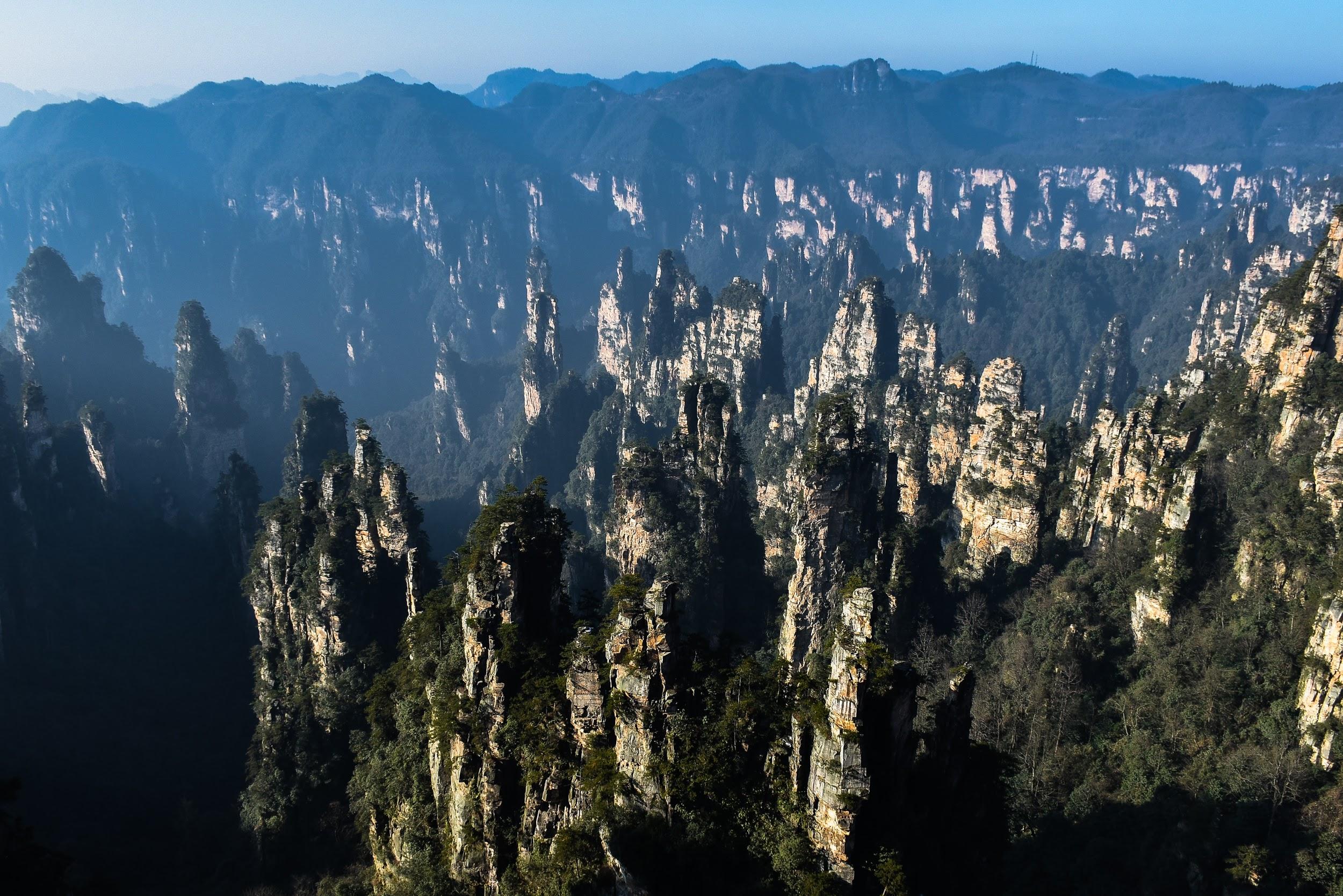 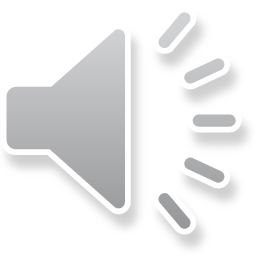 Mállás
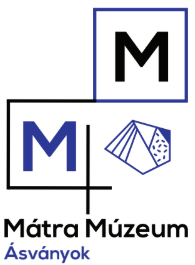 Az aprózódott kőzetdarabok kémiai tulajdonságai megváltoznak a mállás során. Víz, kémiai hatóanyagok (savak), levegő szükséges az átalakuláshoz. Minél melegebb és nedvesebb az éghajlat, annál gyorsabb a folyamat. A biológiai hatások is felgyorsíthatják.
Kép forrása:https://unsplash.com/photos/6Oq-HKR0GyE
5.
EFOP-3.3.6-17-2017-00001 Élményből tudást – Természetesen a Mátra Múzeumban
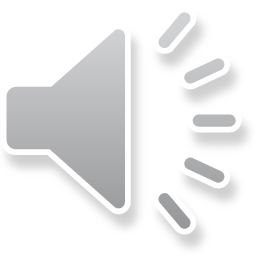 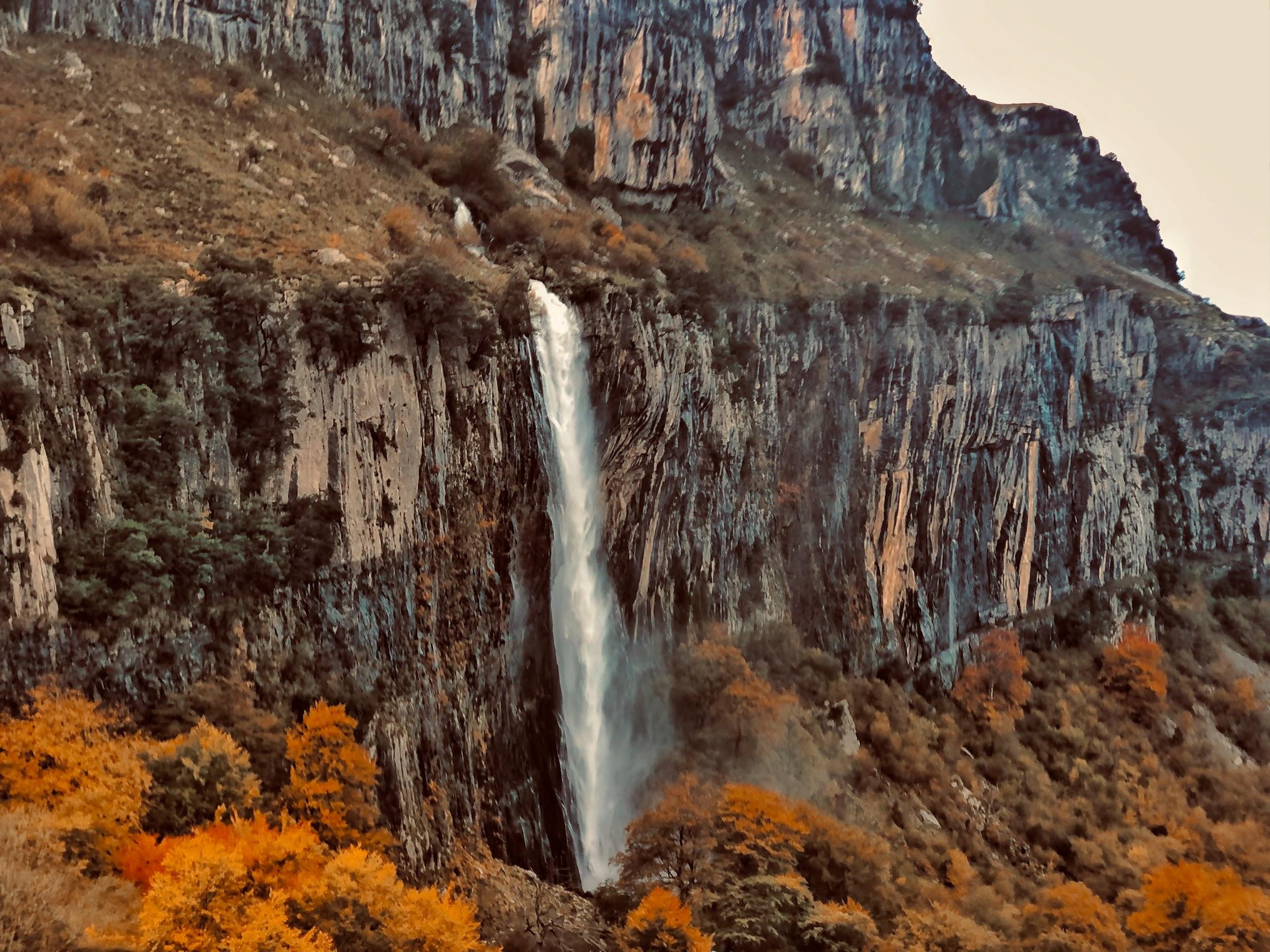 Kőzetek
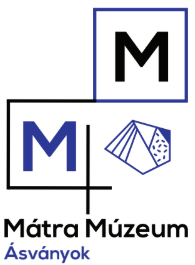 A kőzetek Földünk nagy tömegű, ásványokból felépülő természetes anyagai. Csoportosíthatjuk őket képződésük szerint: vulkáni kőzetek, üledékes kőzetek, átalakult kőzetek. A három kőzetrendszer egymással szoros kapcsolatban áll: keletkezésük és pusztulásuk egy folyamatos körforgás részei.
Kép forrása:https://unsplash.com/photos/8cEHiZ81B_k
6.
EFOP-3.3.6-17-2017-00001 Élményből tudást – Természetesen a Mátra Múzeumban
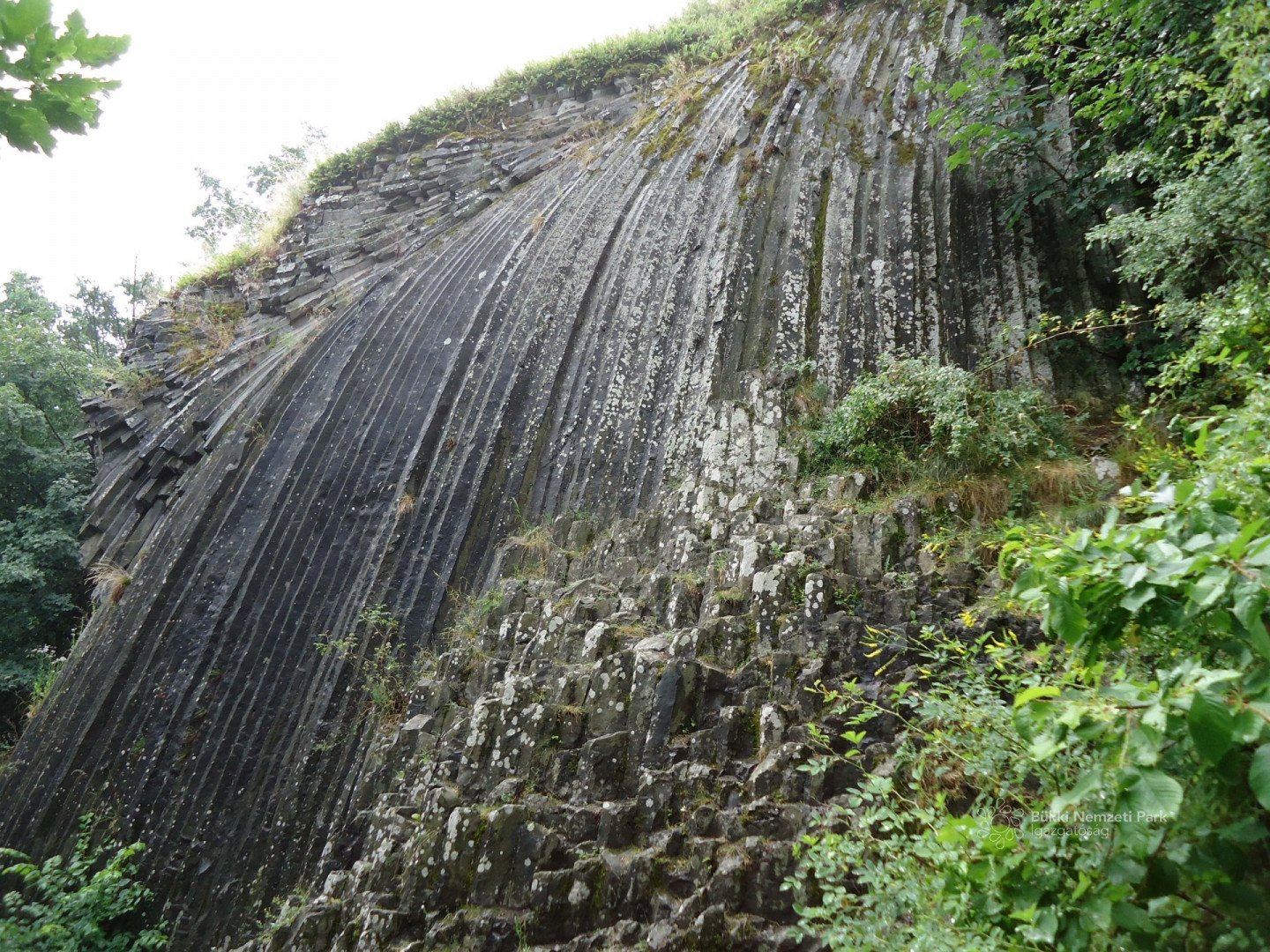 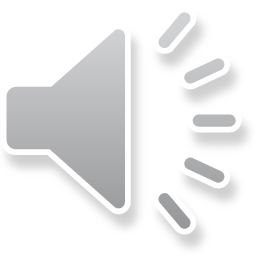 Vulkáni kőzetek
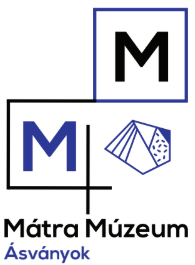 A vulkáni kőzetek kőzetolvadékból (magmából) keletkeznek. Létrejöhetnek vulkáni működés során a felszínre került láva megszilárdulásával. Keletkezhetnek, az olvadt kőzet mélyben történő megszilárdulásával vagy egy vulkán robbanásos kitörése során a törmelékből.
Kép forrása:https://www.bnpi.hu/hu/reszletek/somoskoi-bazaltorgona-sk
7.
EFOP-3.3.6-17-2017-00001 Élményből tudást – Természetesen a Mátra Múzeumban
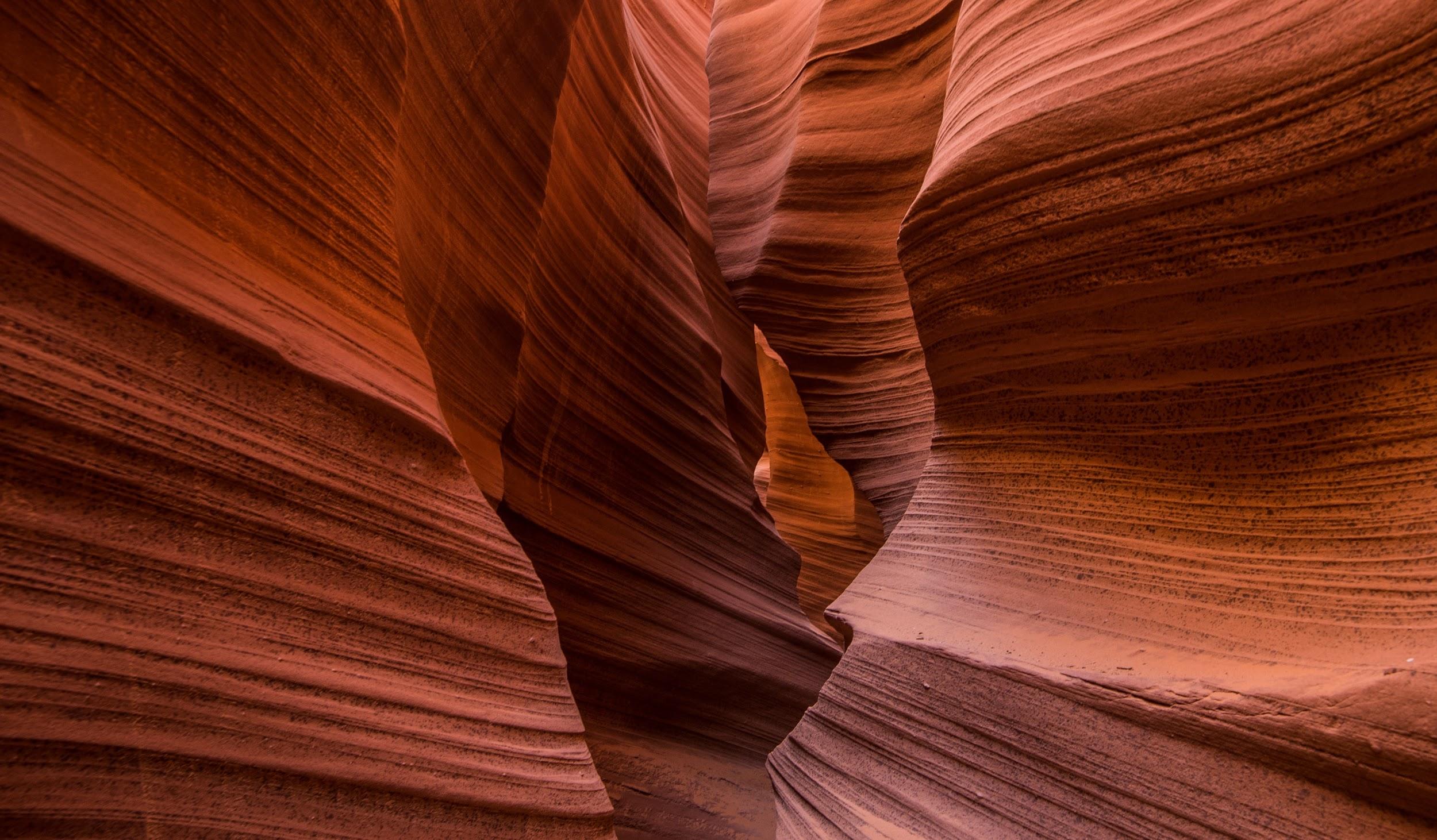 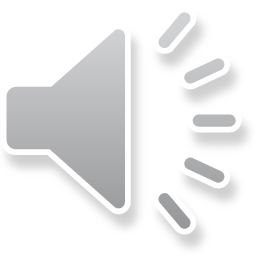 Üledékes kőzetek
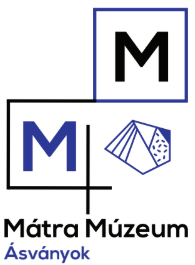 A kőzettörmeléket a víz vagy a szél elszállítja, majd lerakódik és kőzetté alakul. Üledékes kőzetek keletkezhetnek még tengerekben is, ahol a mészvázú állatok maradványa a tengerfenéken vastag rétegben más leülepedő anyagokkal együtt kőzetté alakul.
Kép forrása:https://unsplash.com/photos/KqJKBwQGrTs
8.
EFOP-3.3.6-17-2017-00001 Élményből tudást – Természetesen a Mátra Múzeumban
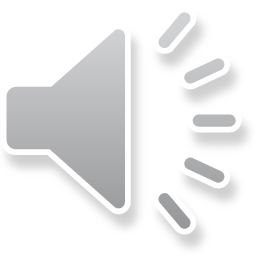 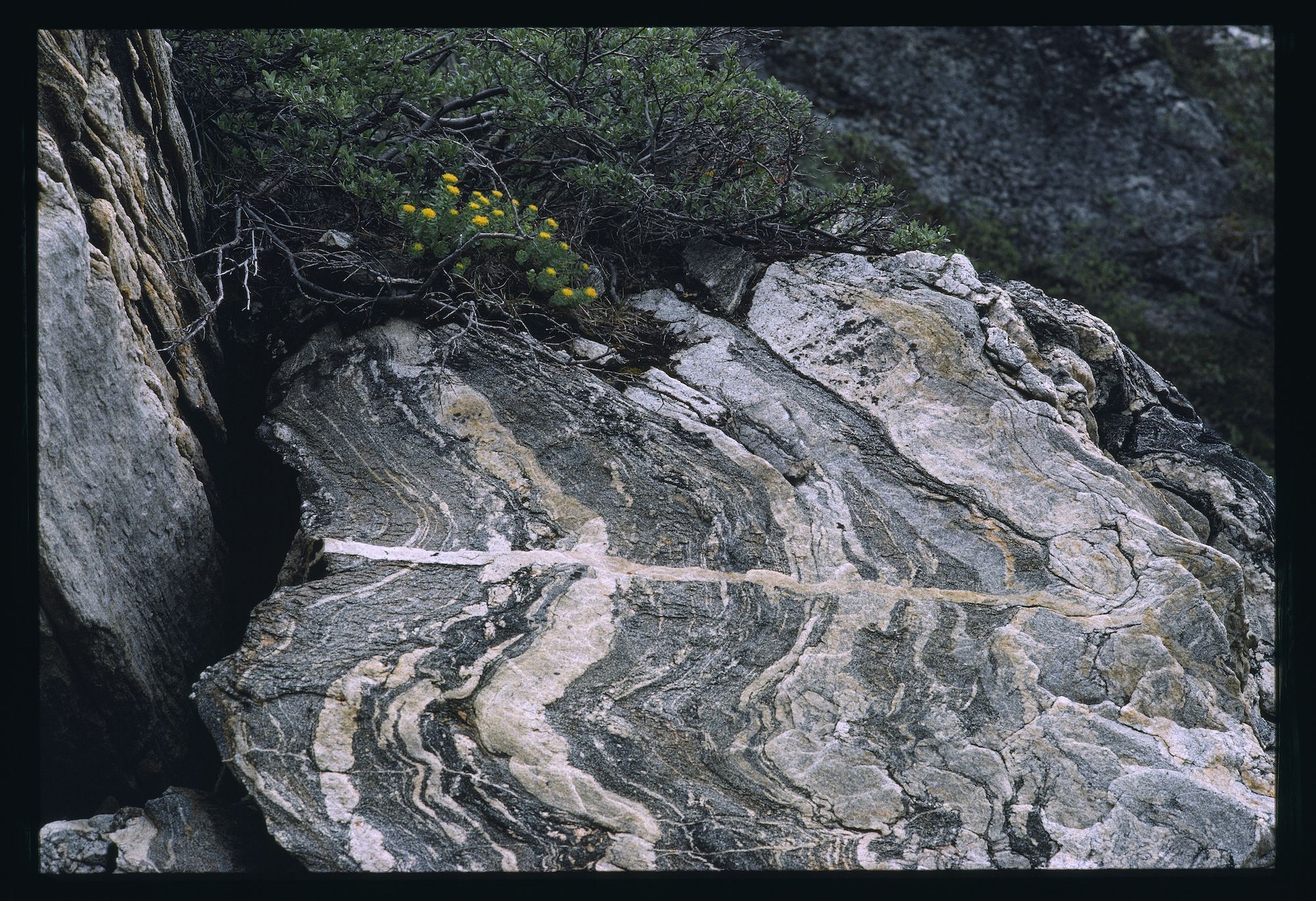 Átalakult kőzetek
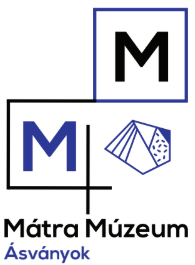 Korábban kialakult kőzetek nagy nyomásnak és magas hőmérsékletnek kitéve átalakulhatnak.A kiindulási anyag lehet vulkanikus, üledékes vagy átalakult kőzet is. Az átalakulás végig szilárd halmazállapotban zajlik.
Kép forrása:https://www.nationalgeographic.org/encyclopedia/metamorphic-rocks/
9.
EFOP-3.3.6-17-2017-00001 Élményből tudást – Természetesen a Mátra Múzeumban
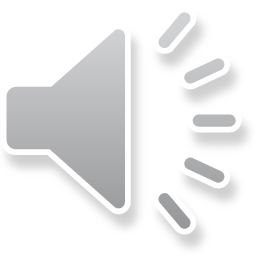 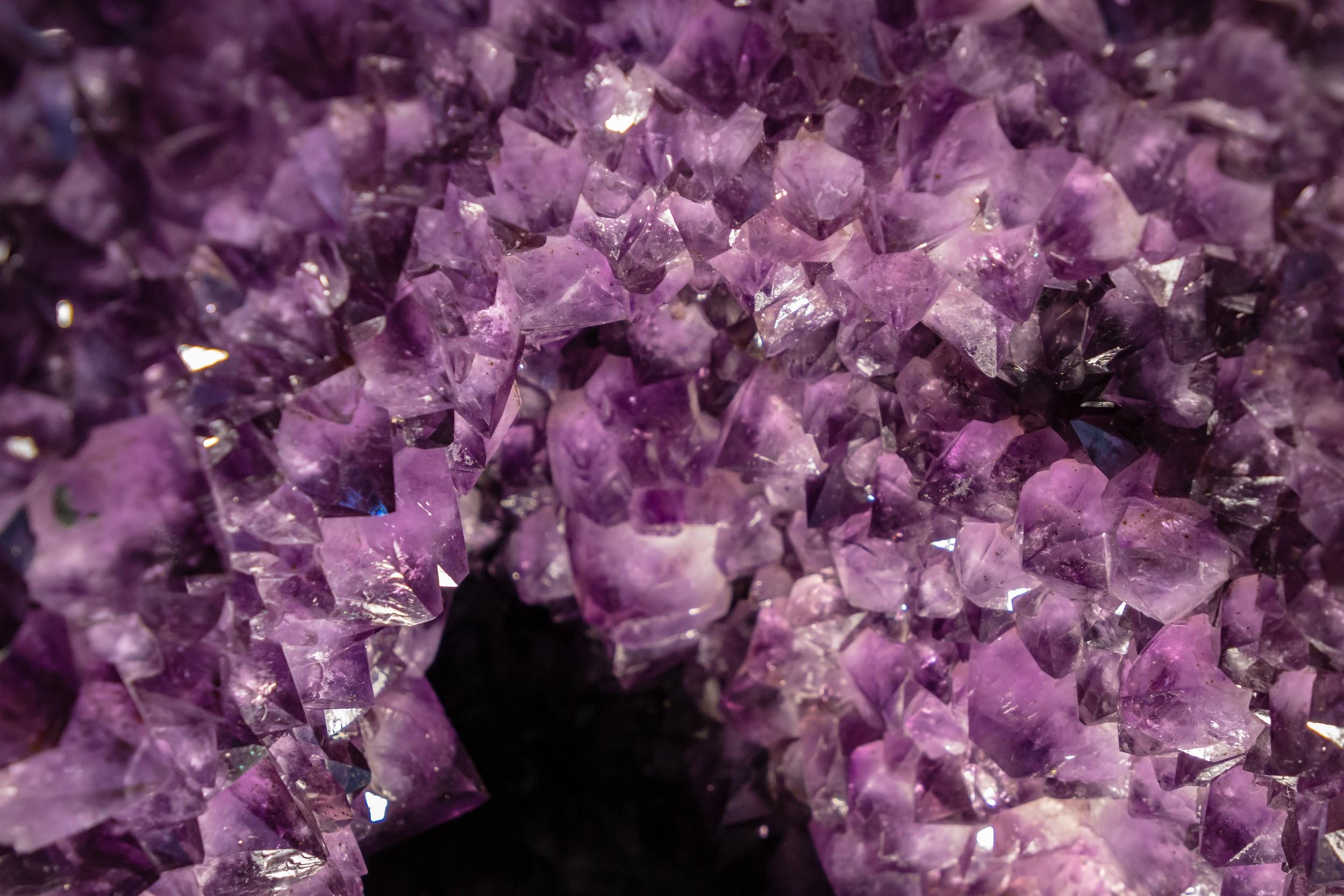 Ásványok
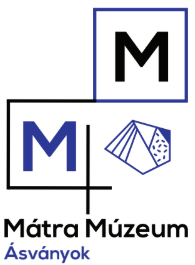 Az ásványok természetes kristályos anyagok. Nemcsak a földkéregben, hanem más bolygókon is előfordulnak. Az ásványokat kémiai összetételük és belső szerkezetük alapján lehet jellemezni. A kőzetek építőelemei.
Kép forrása:https://unsplash.com/photos/RdVLMZBPscI
10.
EFOP-3.3.6-17-2017-00001 Élményből tudást – Természetesen a Mátra Múzeumban
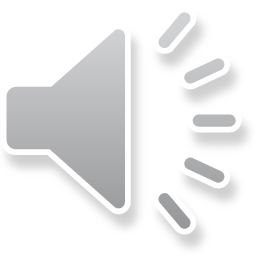 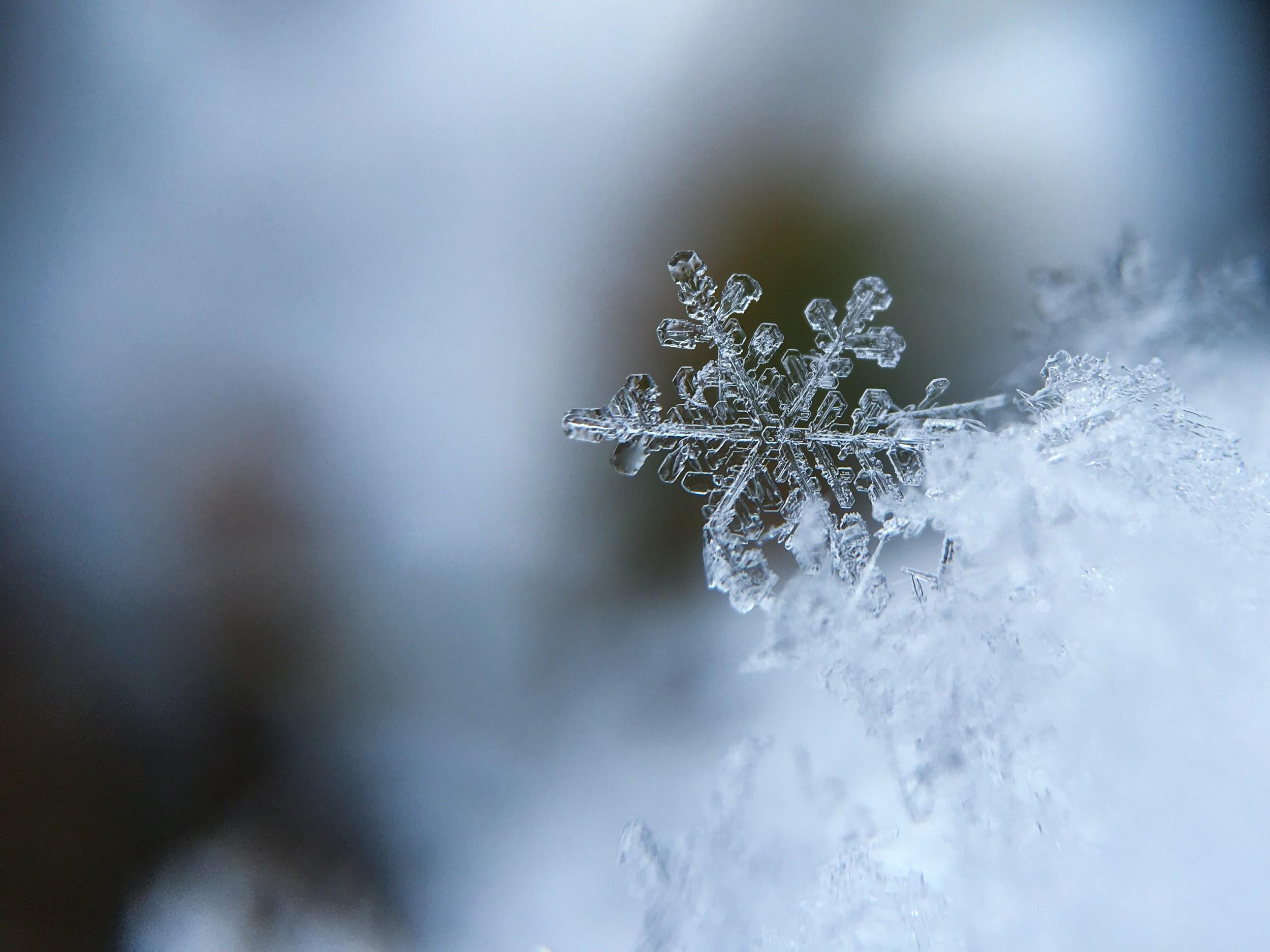 Kristályok
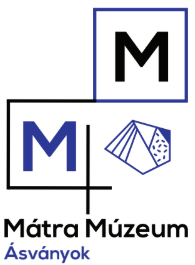 Kristálynak olyan szilárd halmazállapotú anyagot nevezünk, amelyben az anyagot felépítő részecskék szabályos rendben helyezkednek el. A kristályos anyagok külső megjelenése utalhat a belső rendre.
Kép forrása:https://unsplash.com/photos/5AiWn2U10cw
11.
EFOP-3.3.6-17-2017-00001 Élményből tudást – Természetesen a Mátra Múzeumban
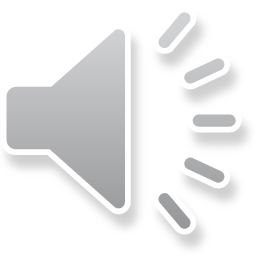 Keménység
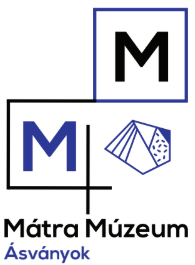 Az ásványok keménysége fontos tulajdonságuk. 10 fokozatú skálát használunk a jellemzésre, amelyet Carl Friedrich Christian Mohs osztrák mineralógus és fizikus állított össze.
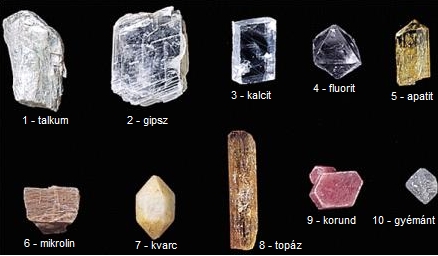 Kép forrása:http://www.vilaglex.hu/Lexikon/Html/MohsKem.htm
12.
EFOP-3.3.6-17-2017-00001 Élményből tudást – Természetesen a Mátra Múzeumban
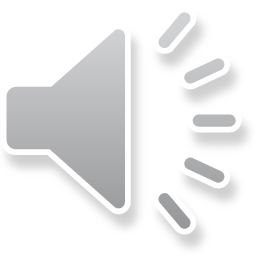 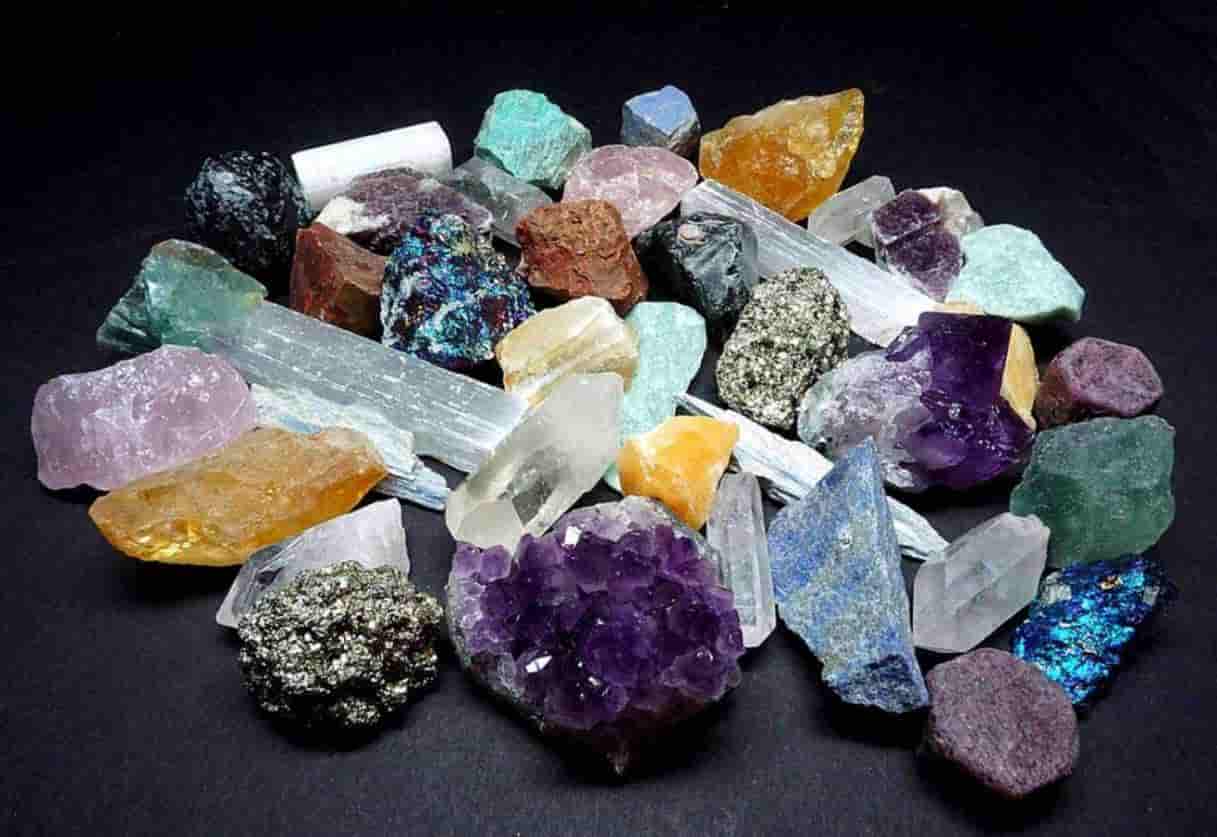 Kőzetalkotó ásványok
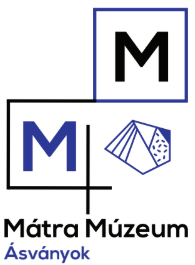 Néhány ásvány alkotja a kőzetek összetételének több mint 90%-át. Ezeket az ásványokat kőzetalkotó ásványoknak nevezzük. Gyakori ásványok a földpátok, a kvarc, a kalcit, a gipsz.
Kép forrása:http://www.geologypage.com/2019/07/rock-forming-minerals.html
13.
EFOP-3.3.6-17-2017-00001 Élményből tudást – Természetesen a Mátra Múzeumban
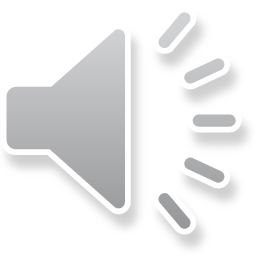 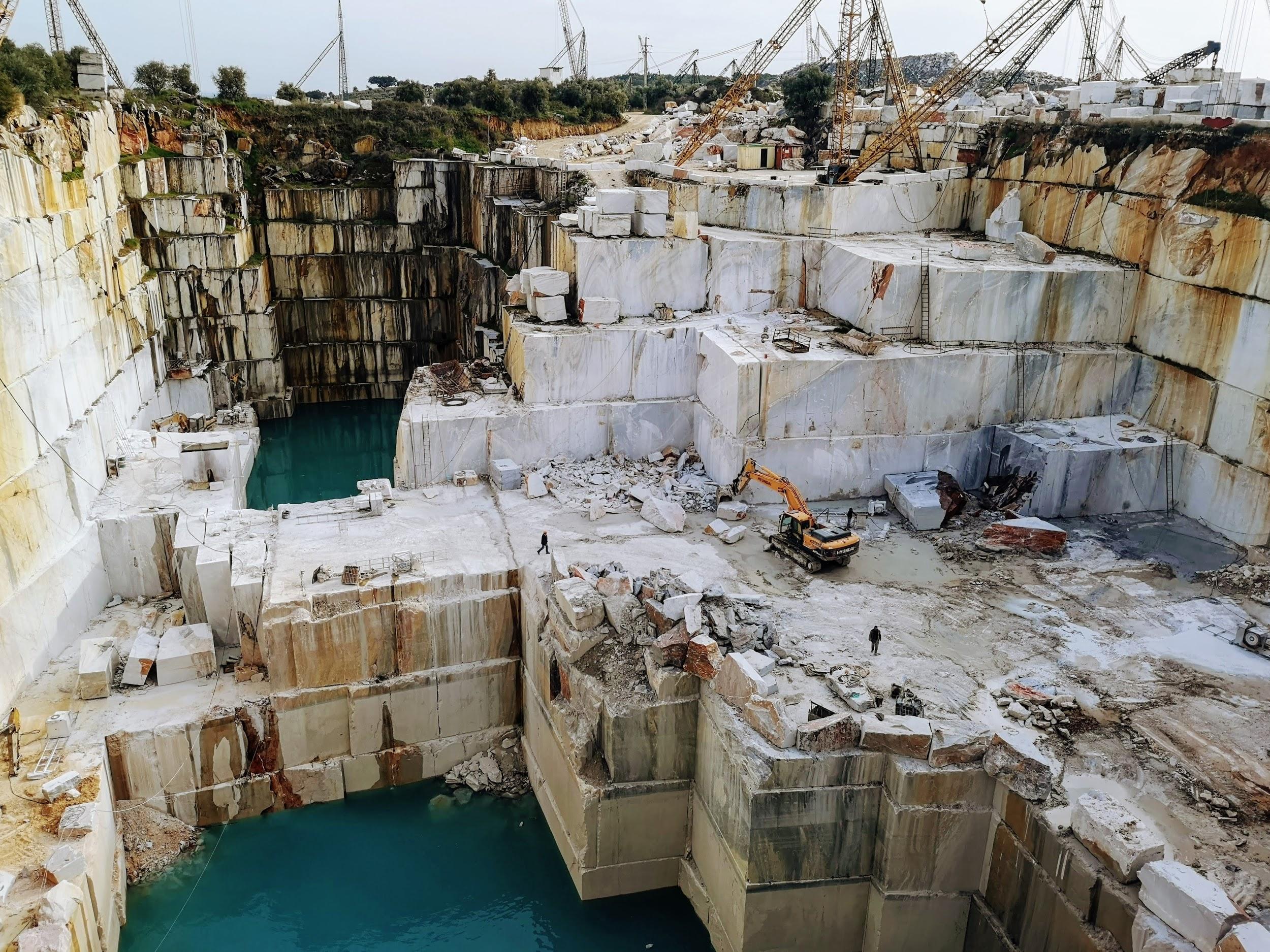 Bányászat
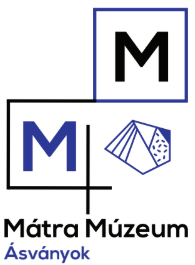 A természetben található köveket kezdetben (őskőkorban) átalakítás nélkül hasznosította az emberiség. A kővágás és kőfaragás technológiájának fejlődésével egyre nagyobb mértékben használjuk fel a kőanyagokat. Ma már az ipari kőfejtés hegyeket képes „eltüntetni”.
Kép forrása:https://unsplash.com/photos/_WgnXndHmQ4
14.
EFOP-3.3.6-17-2017-00001 Élményből tudást – Természetesen a Mátra Múzeumban
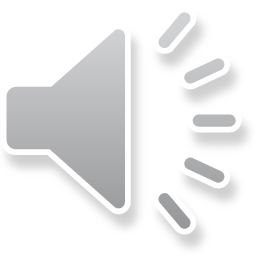 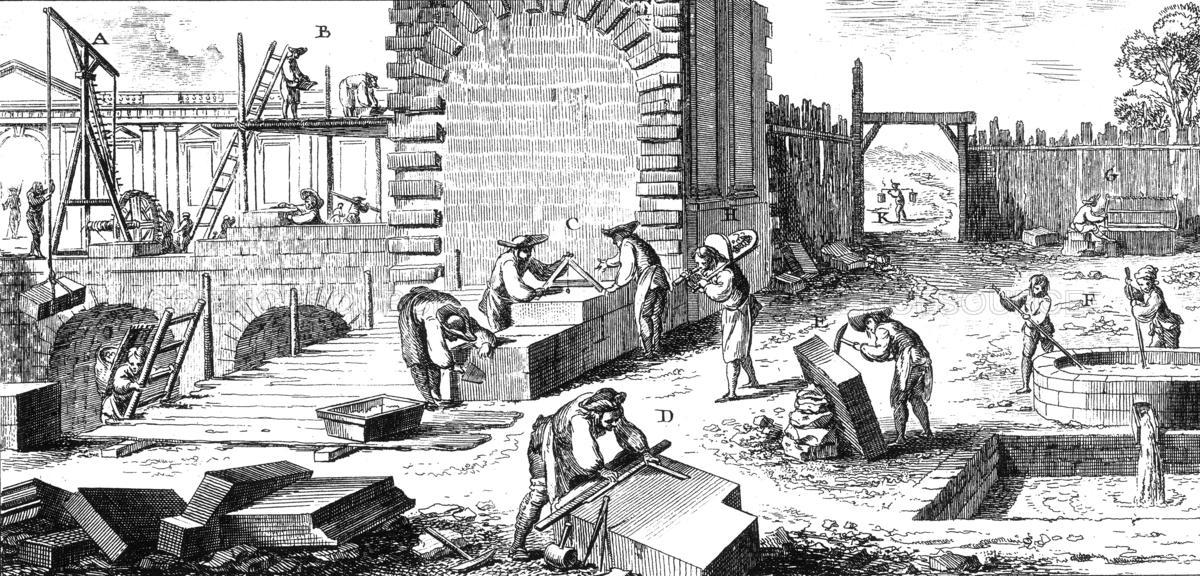 Megmunkálhatóság
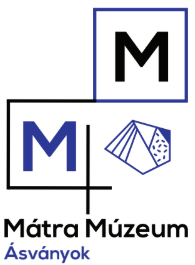 Megmunkálhatóság szempontjából az ideális az lenne, ha minél könnyebben alakítható lenne a kő, azonban minél puhább, annál kevésbé ellenálló. Felhasználás szempontjából pedig az a kívánatos, hogy minél inkább ellenálló legyen, azonban minél ellenállóbb, annál nehezebben megmunkálható.
Kép forrása:https://www.sciencesource.com/archive/Stonemasonry--18th-Century-SS2559360.html
15.
EFOP-3.3.6-17-2017-00001 Élményből tudást – Természetesen a Mátra Múzeumban
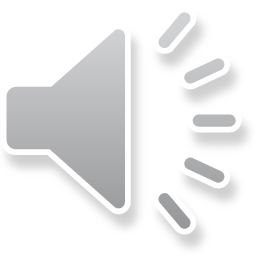 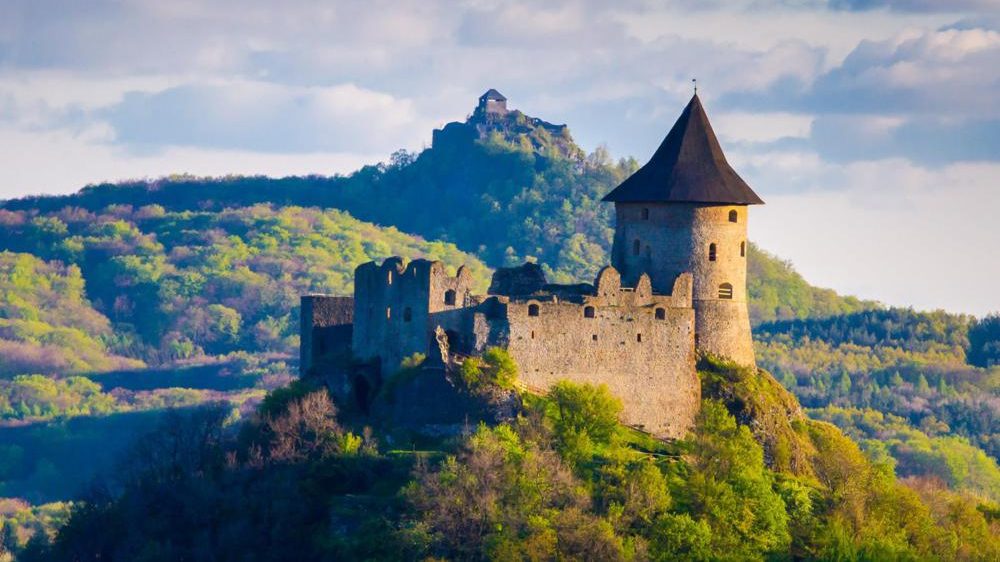 Építészet
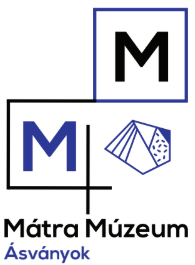 Gyűjts modern és régebbi építészeti példákat lakókörnyezetedből kőanyagok felhasználásra.
Kép forrása:https://sokszinuvidek.24.hu/viragzo-videkunk/2016/11/13/erodkent-magasodnak-a-turistacsalogato-varak-eszak-magyarorszagon/
16.
EFOP-3.3.6-17-2017-00001 Élményből tudást – Természetesen a Mátra Múzeumban
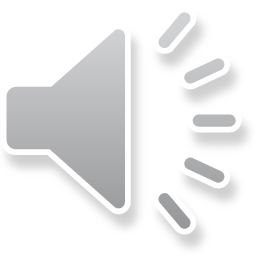 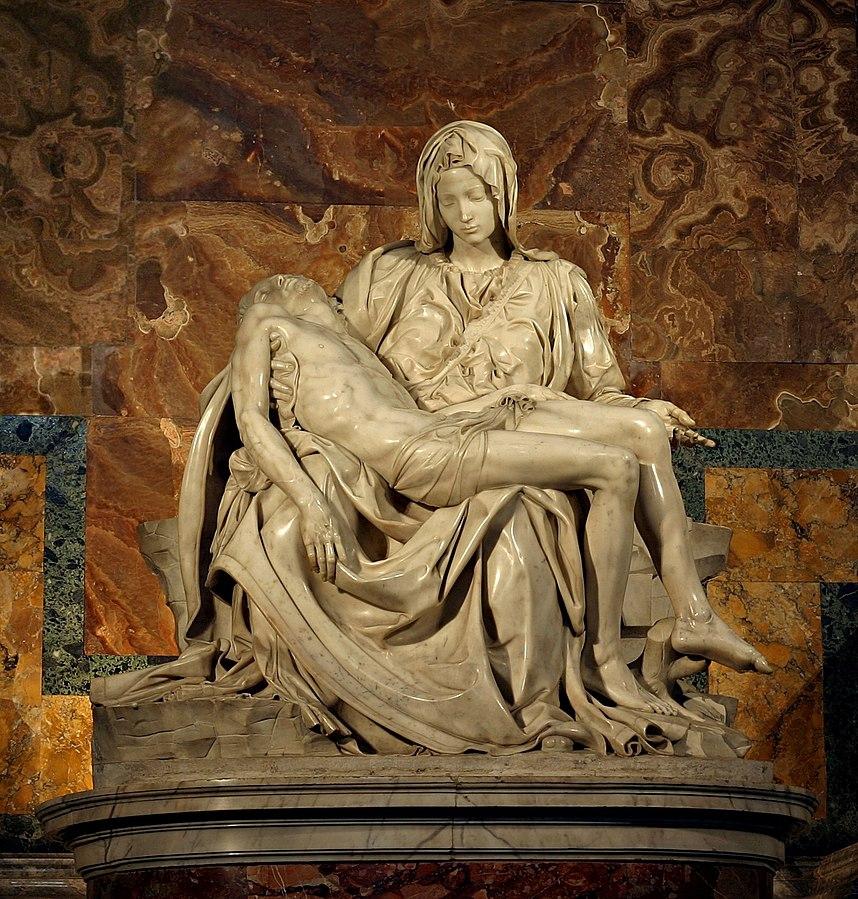 Szobrok
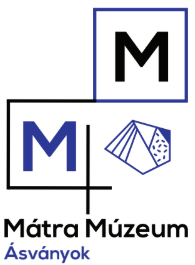 A szobrászatban is megjelenik az a kettősség, hogy minél könnyebben alakítható az anyag, annál kevésbé ellenálló. A leggyakrabban felhasznált kőanyagok: a homokkő, a mészkő, és a márvány.
Kép forrása:https://commons.wikimedia.org/wiki/File:Michelangelo%27s_Pieta_5450_cropncleaned_edit.jpg
17.
EFOP-3.3.6-17-2017-00001 Élményből tudást – Természetesen a Mátra Múzeumban
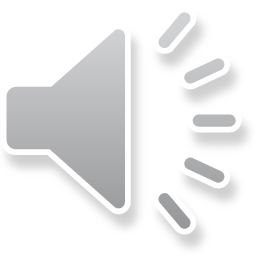 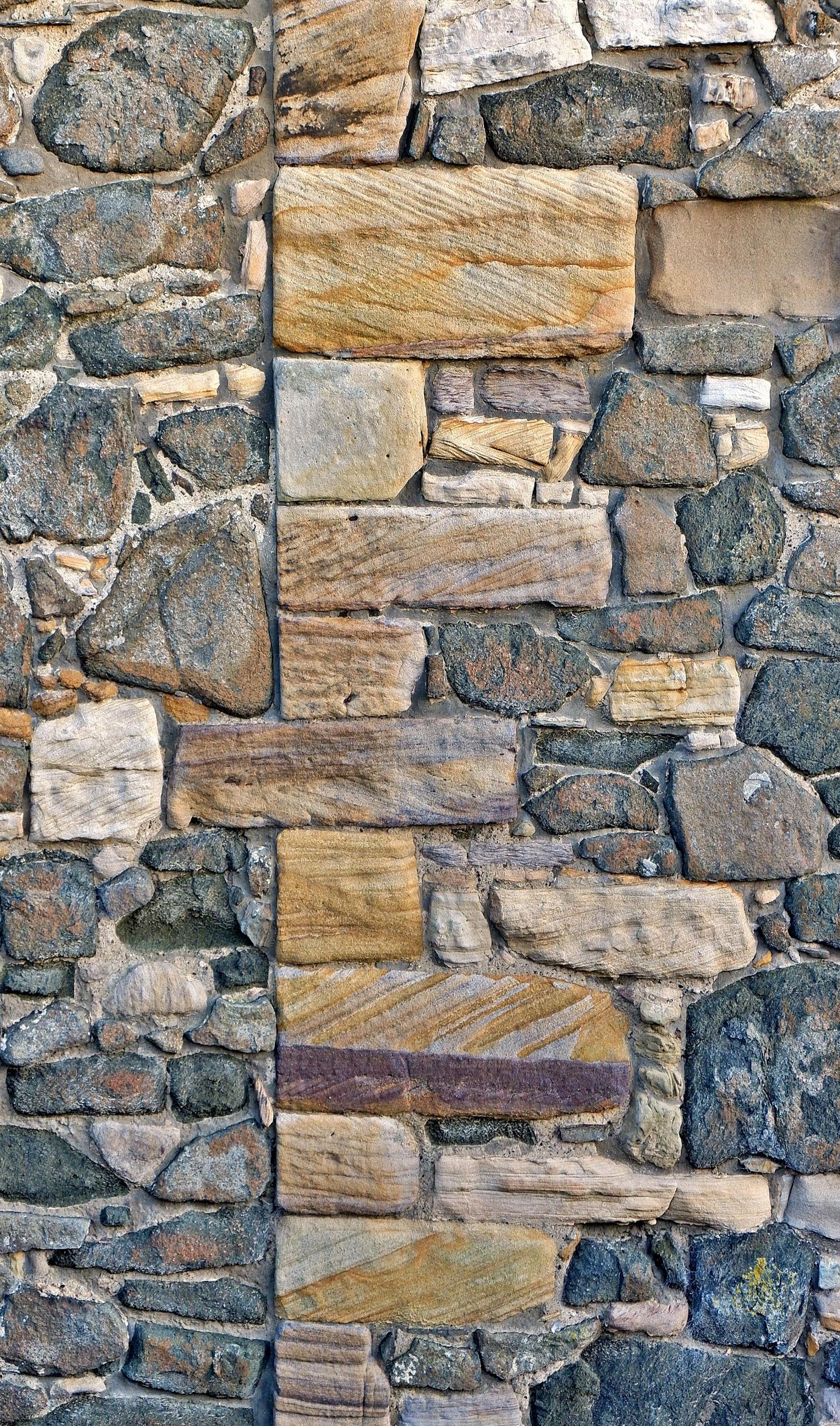 Áttekintés
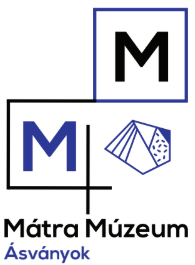 Vázlat
Kőzetek pusztulása
Kőzetek
Vulkanikus
Üledékes
Átalakult
Ásványok
Kristályok
Keménység
Kőzetalkotó ásványok
Kőanyagok felhasználása
Kép forrása:https://unsplash.com/photos/dHCz7S3HU4U
18.
EFOP-3.3.6-17-2017-00001 Élményből tudást – Természetesen a Mátra Múzeumban
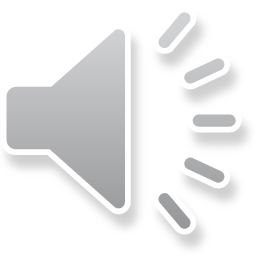 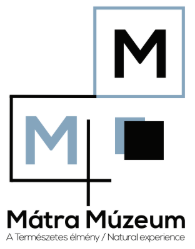 Köszönöma figyelmet!
EFOP-3.3.6-17-2017-00001 Élményből tudást – Természetesen a Mátra Múzeumban
[Speaker Notes: Visszajelzések beszerzése, esetleg időkitöltő játék.]
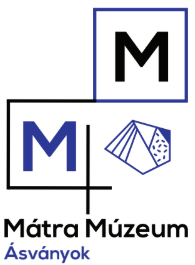 Milyen kemény a kő?  - Ellenőrző kérdések
1. Milyen kőzetek keletkeznek, amikor a kőzetolvadék megszilárdul?
a, vulkáni
b, üledékes
c, átalakult
2. Melyik állítás hamis?
a, Átalakult kőzetek keletkezhetnek vulkáni kőzetekből.
b, Az átalakulás folyékony halmazállapotban zajlik.
c, Mészvázú állatok maradványaiból üledékes kőzet keletkezhet.
3. Mely kifejezések igazak az ásványokra?
a, természetes anyagok
b, kristályos anyagok
c, légnemű anyagok
EFOP-3.3.6-17-2017-00001 Élményből tudást – Természetesen a Mátra Múzeumban
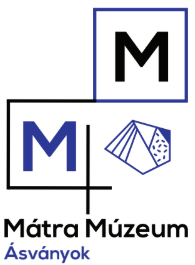 Milyen kemény a kő?  - Ellenőrző kérdések
1. Milyen kőzetek keletkeznek, amikor a kőzetolvadék megszilárdul?
a, vulkáni
b, üledékes
c, átalakult
2. Melyik állítás hamis?
a, Átalakult kőzetek keletkezhetnek vulkáni kőzetekből.
b, Az átalakulás folyékony halmazállapotban zajlik.
c, Mészvázú állatok maradványaiból üledékes kőzet keletkezhet.
3. Mely kifejezések igazak az ásványokra?
a, természetes anyagok
b, kristályos anyagok
c, légnemű anyagok
EFOP-3.3.6-17-2017-00001 Élményből tudást – Természetesen a Mátra Múzeumban
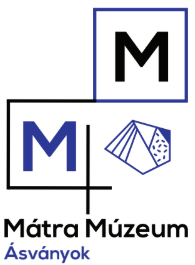 Milyen kemény a kő?  - Ellenőrző kérdések
4. Hány fokozatú az ásványok keménységét jellemző Mohs skála?
a, 10
b, 9
c, 11
5. Melyik állítás igaz?
a, Az ásványok kőzetekből felépülő anyagok.
b, Az aprózódás a kőzettömbök méretében okoz változást.
c, Vulkáni kőzetek mészvázú állatok maradványaiból keletkeznek.
6. Mely éghajlati elemek gyorsítják a mállási folyamatokat?
a, magasabb hőmérséklet
b, több csapadék
c, kevesebb napsütés
EFOP-3.3.6-17-2017-00001 Élményből tudást – Természetesen a Mátra Múzeumban
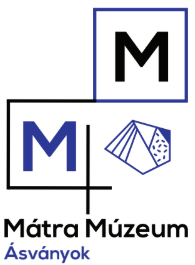 Milyen kemény a kő?  - Ellenőrző kérdések
4. Hány fokozatú az ásványok keménységét jellemző Mohs skála?
a, 10
b, 9
c, 11
5. Melyik állítás igaz?
a, Az ásványok kőzetekből felépülő anyagok.
b, Az aprózódás a kőzettömbök méretében okoz változást.
c, Vulkáni kőzetek mészvázú állatok maradványaiból keletkeznek.
6. Mely éghajlati elemek gyorsítják a mállási folyamatokat?
a, magasabb hőmérséklet
b, több csapadék
c, kevesebb napsütés
EFOP-3.3.6-17-2017-00001 Élményből tudást – Természetesen a Mátra Múzeumban